السمنة
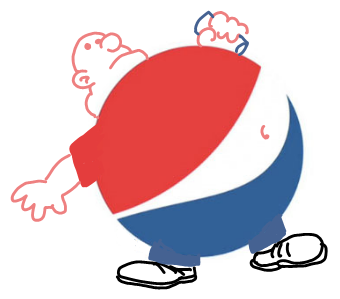 8F زياد قطيشات
ما هي السمنة؟
عادة ما تعرف السمنة بأنها زيادة الوزن ، ومع ذلك يتم تغطيتها بشكل أقل كقضية اجتماعية
2
السمنة كمشكلة اجتماعية
وبحسب دراسة أجريت هذا العام: 41٪ من سكان العالم يعانون من السمنة
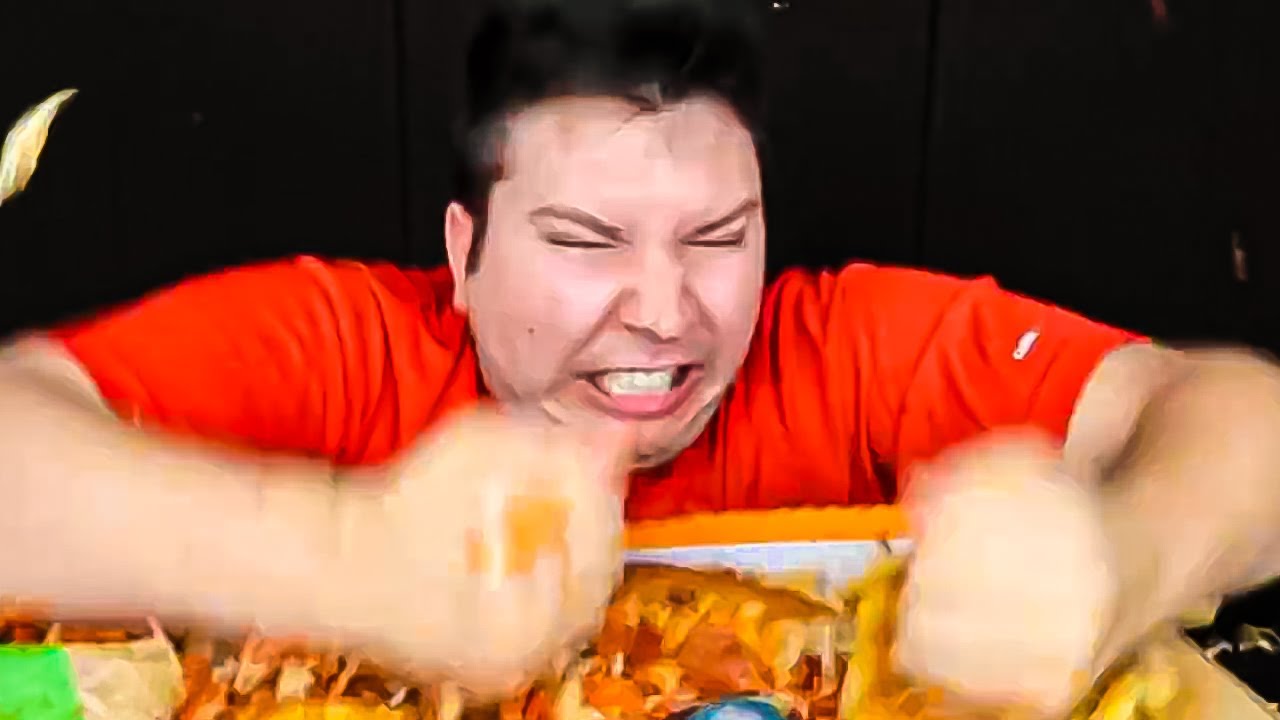 3
وهنا معنا اليوم الشخص السمين السابق أحمد محسن
مرحبا احمد.
مرحبا زياد.
كيف كانت حياتك كشخص سمين؟
تأتي السمنة مصحوبة بتحديات عقلية وجسدية
هل يمكنك أن تعطينا بعض الأمثلة؟
4
إنه مرض عقلي
كل يوم كان يتم السخرية مني بسبب وزني وشكل جسدي ، ويقلل من تقديري لذاتي ويزيد من قلقي
5
شريك قبيح
مهما كان عليّ أن أفعل ، كان يجب أن تعيق السمنة عني. خاصة أثناء الأنشطة البدنية
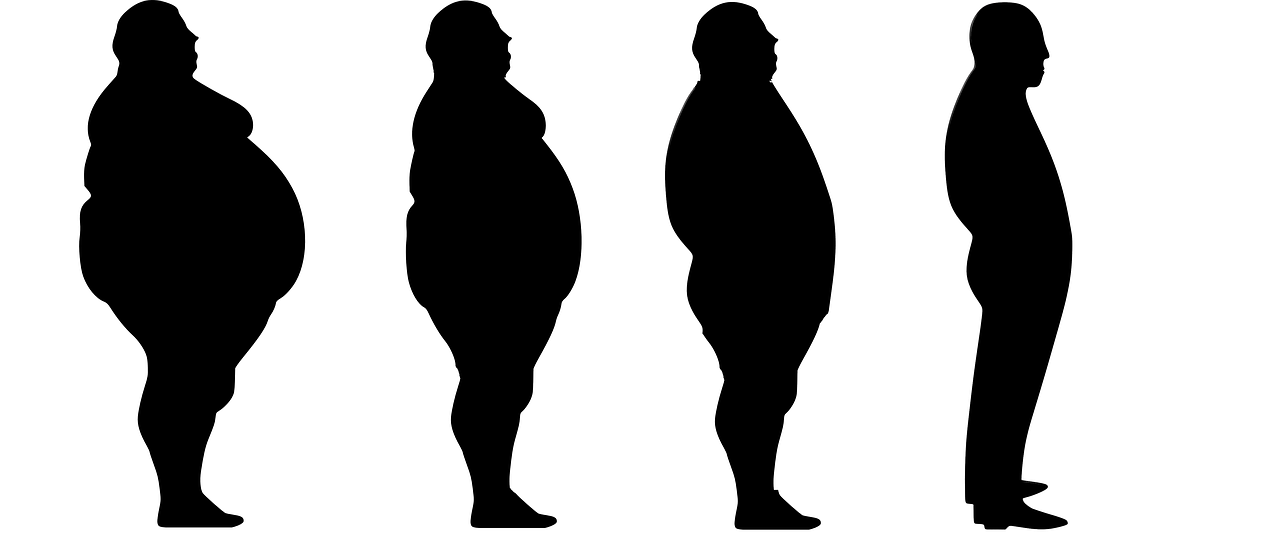 6
السمنة هي أكبر عدو للإنسان
على الرغم من أنه يمكنك إنقاص الوزن الذي اكتسبته ، إلا أن الندوب العقلية تبقى لفترة أطول
شكرا جزيلا
8